Weekly Lesson Plan      THEME: Pirates
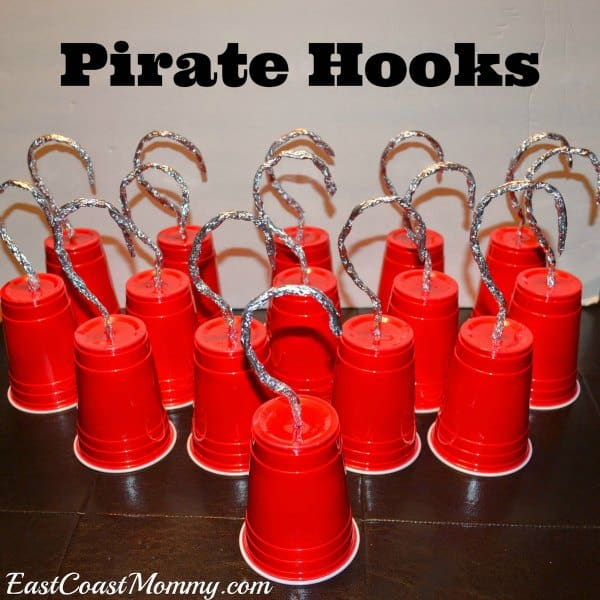 Supplies: (optional)

Monday – pirate hook
1 paper cup, plastic clothes hanger (Adult, snap the hook part off) OR kitchen foil – I will show how to use either

Tuesday – pirate telescope
1 paper towel roll or rolled up paper, black crayon, yellow paper, glue (OR you could use paint)

Wednesday – old treasure map
Print the treasure map OR bring white paper and a marker and I will show you how to draw one, old coffee grounds and water OR old tea bag – I’ll show how to use either to make the map look old

Thursday – pirate hat
Print the pirate hat pattern OR just trace it from the screen onto white paper, scissors, crayons

Friday – pirate ship
Small piece of pool noodle OR small plastic container that will float, straw or pencil, black paper, white crayon or chalk
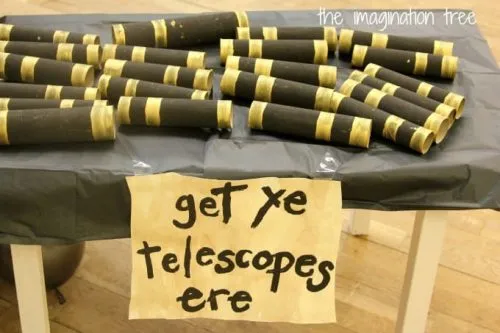 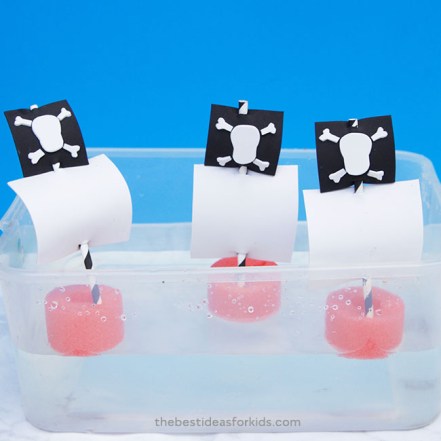 MONDAY
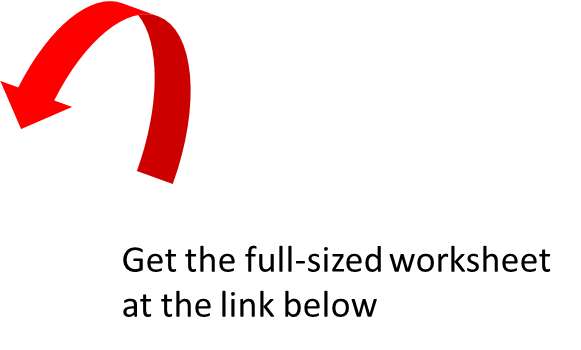 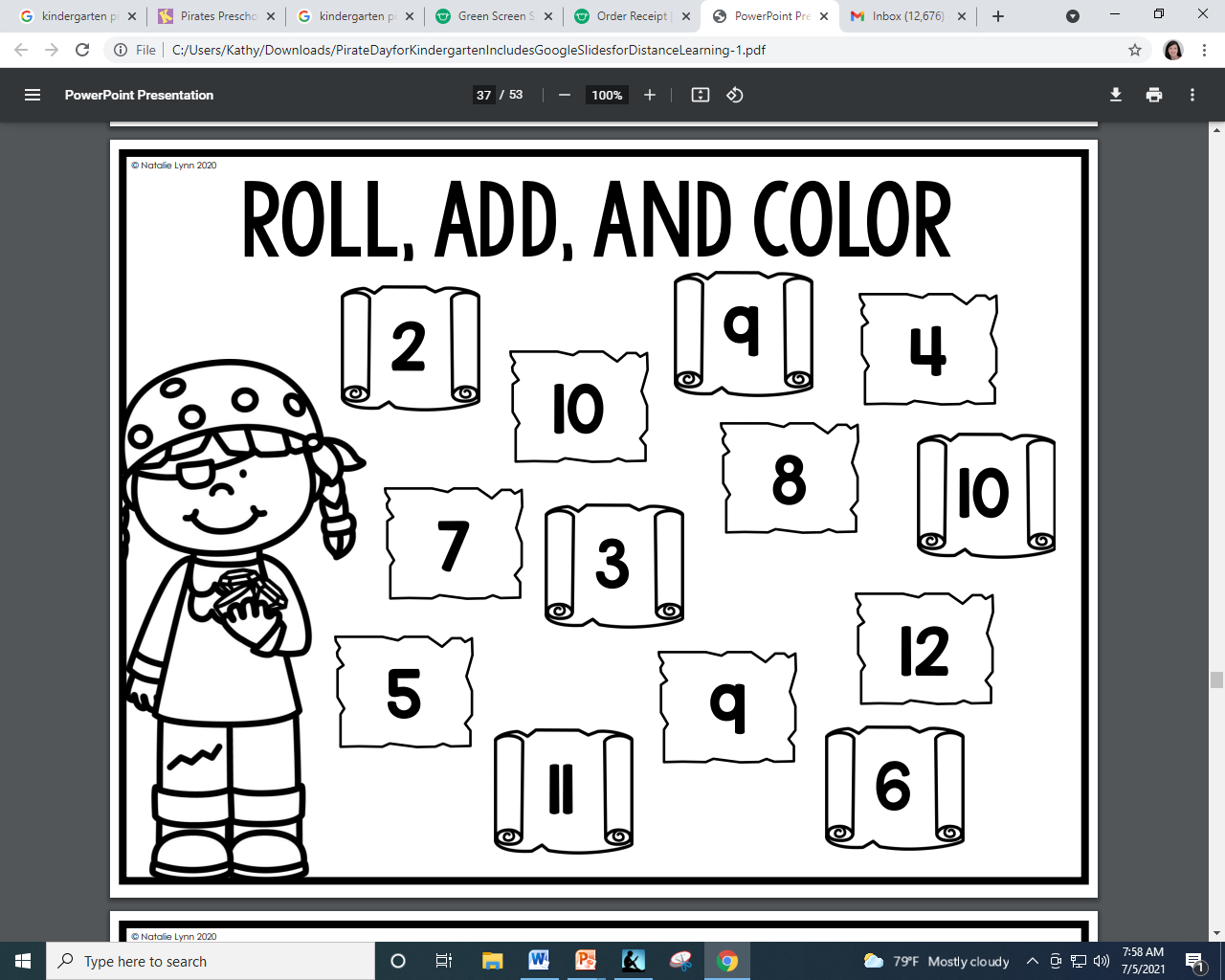 https://natalielynnkindergarten.com/lets-have-a-pirate-day-in-kindergarten/
TUESDAY
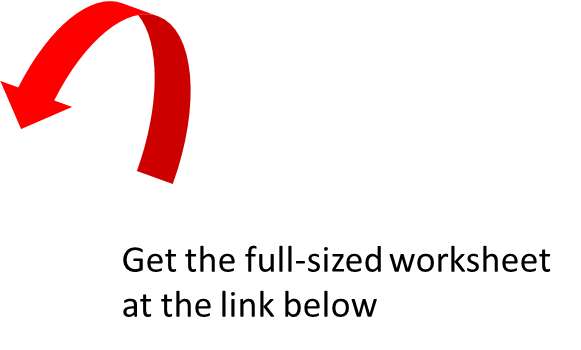 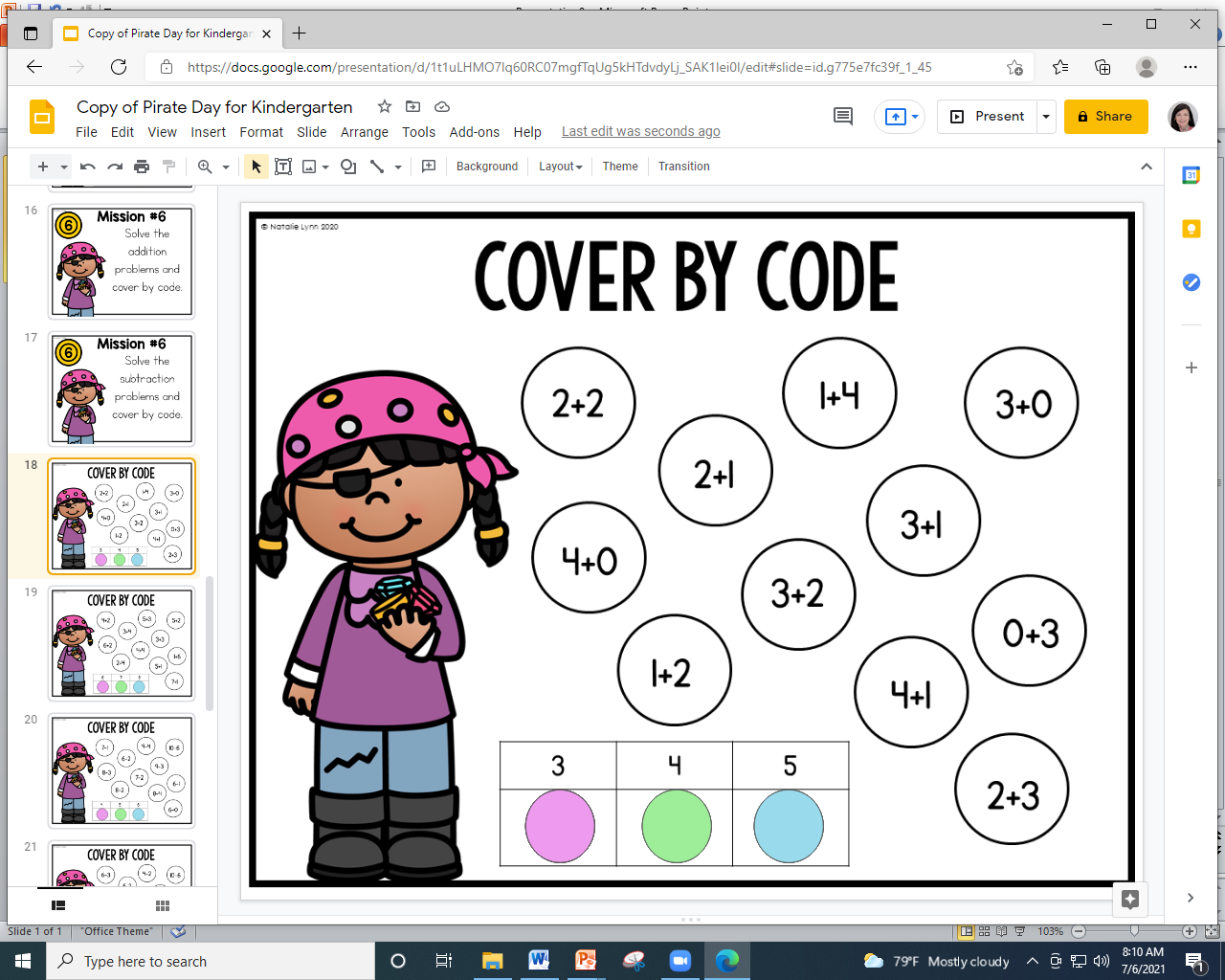 https://natalielynnkindergarten.com/lets-have-a-pirate-day-in-kindergarten/
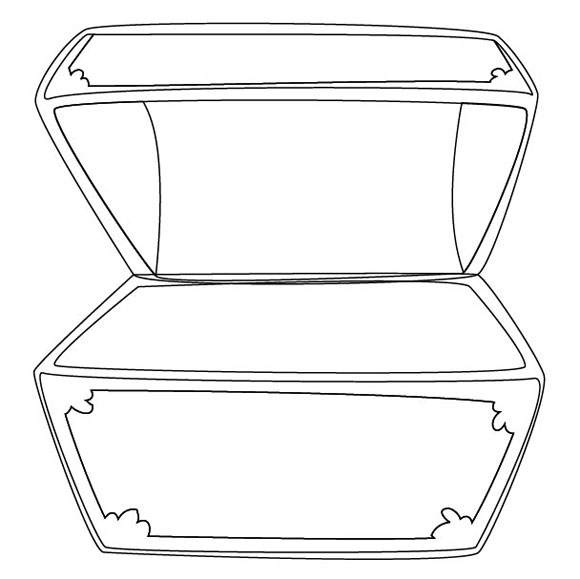 WEDNESDAY
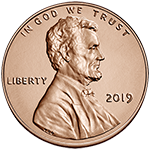 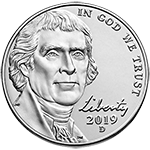 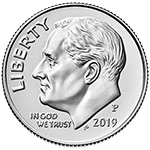 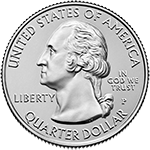 WEDNESDAY
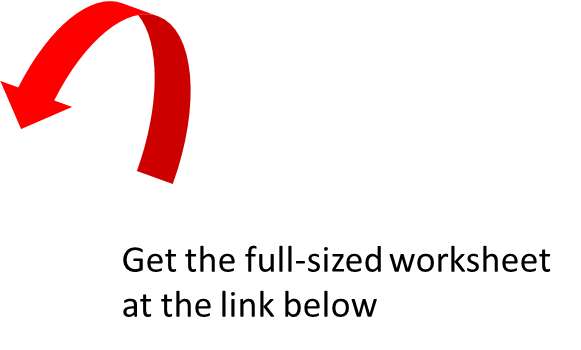 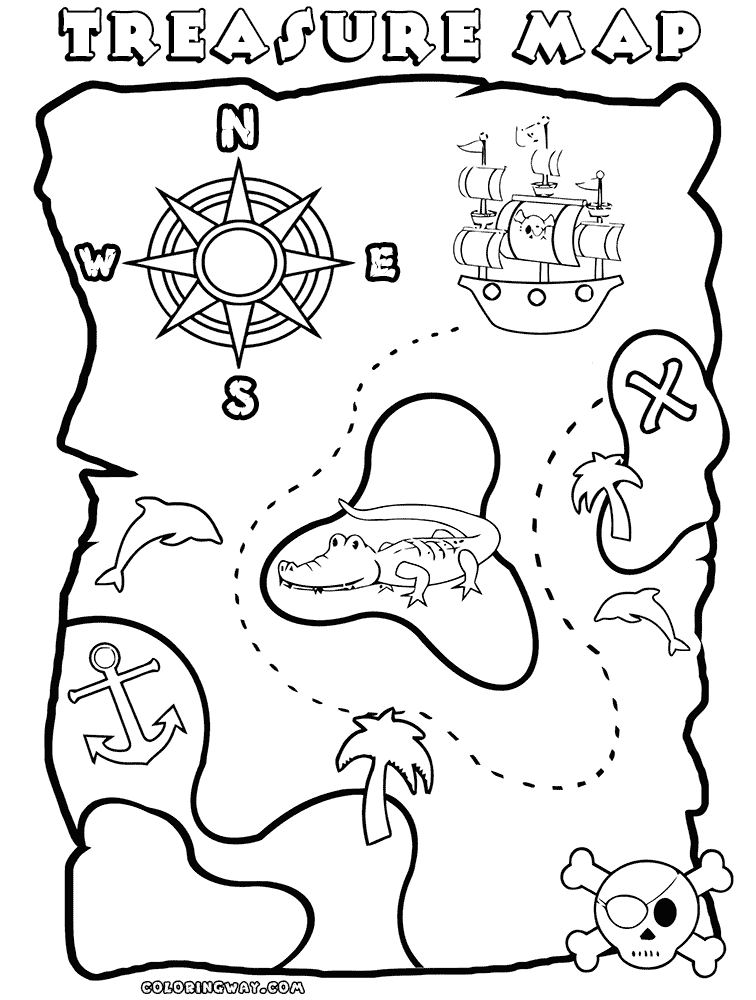 Source:  https://coloringhome.com/coloring-page/1716280?album=pirate-map-coloring-pages-printable
THURSDAY
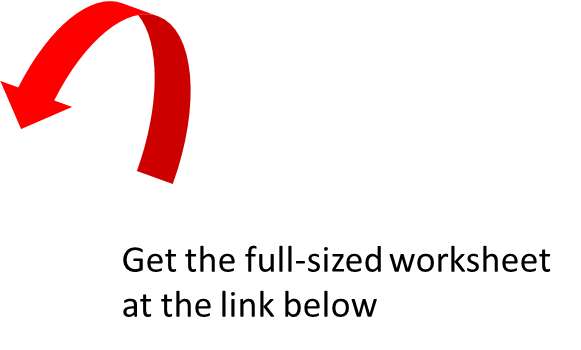 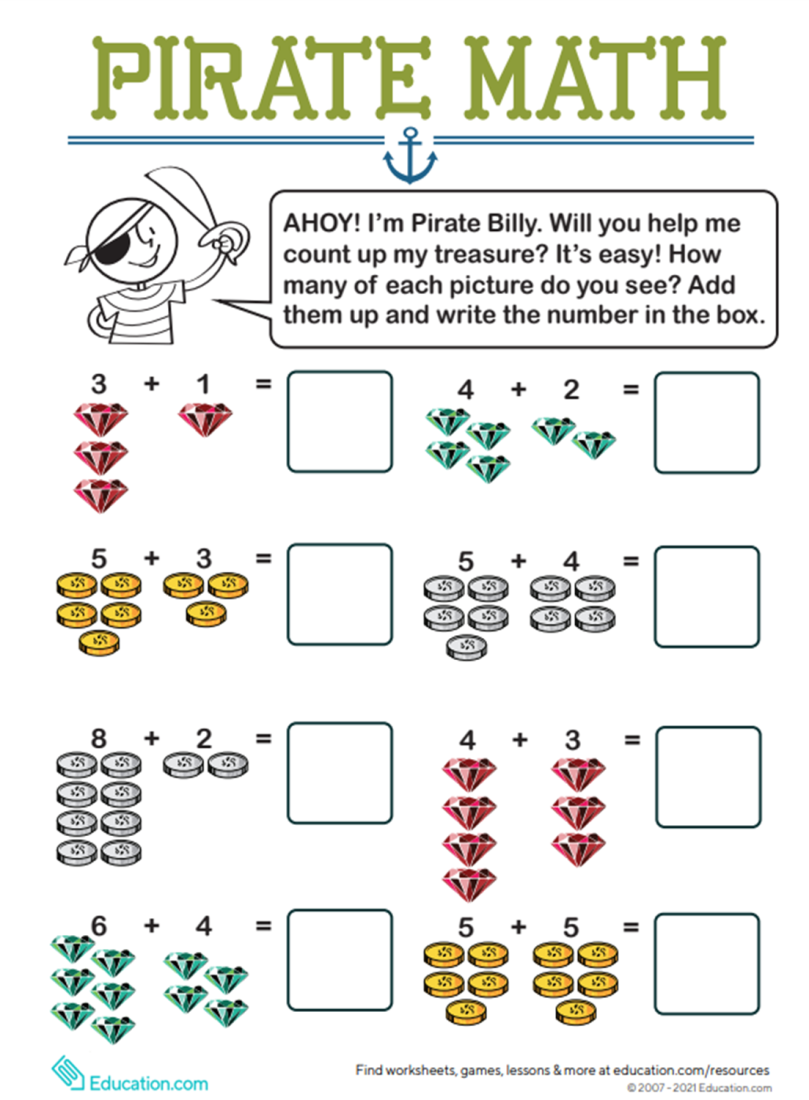 THURSDAY
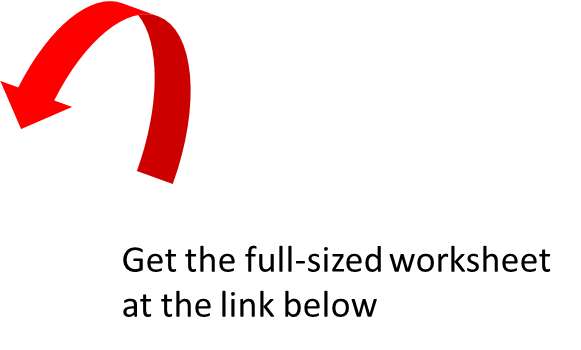 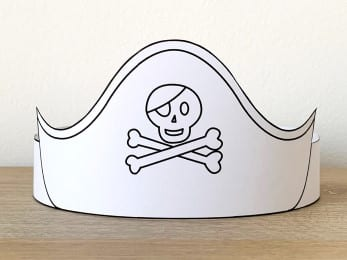 https://www.happypapertime.com/downloads/pirate-paper-hat-for-coloring/
FRIDAY
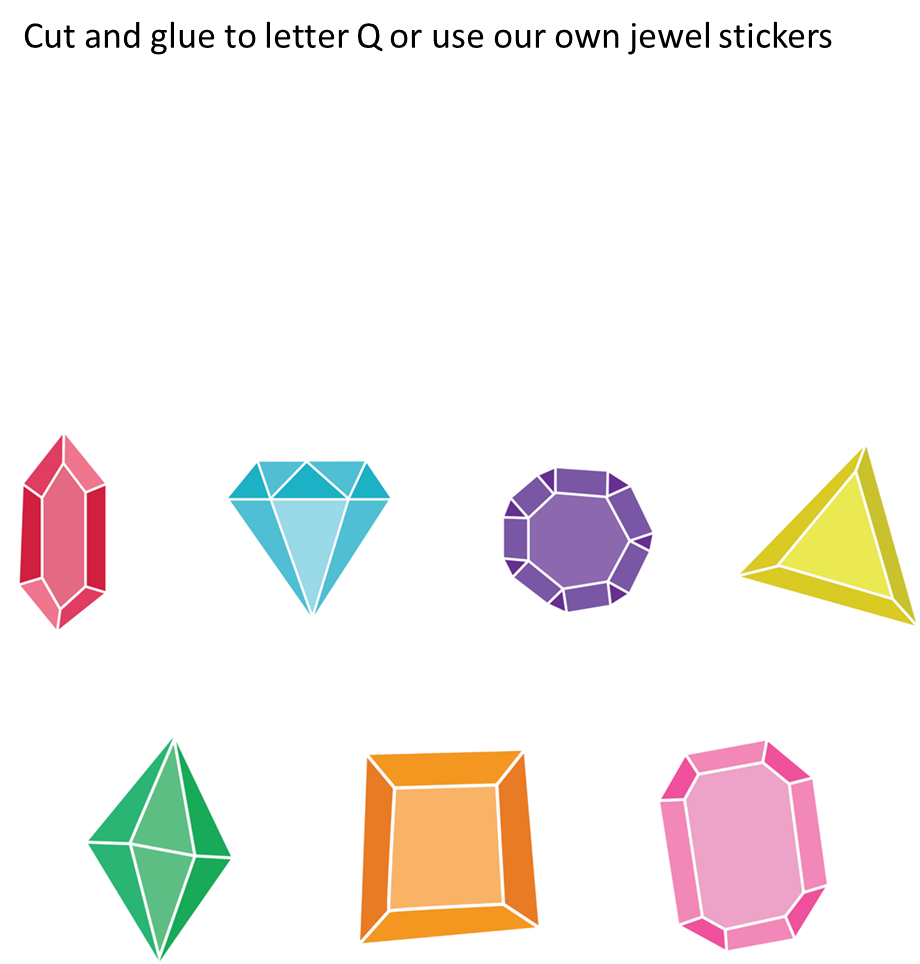 FRIDAY
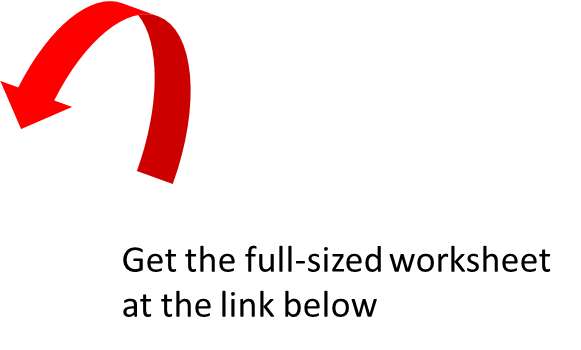 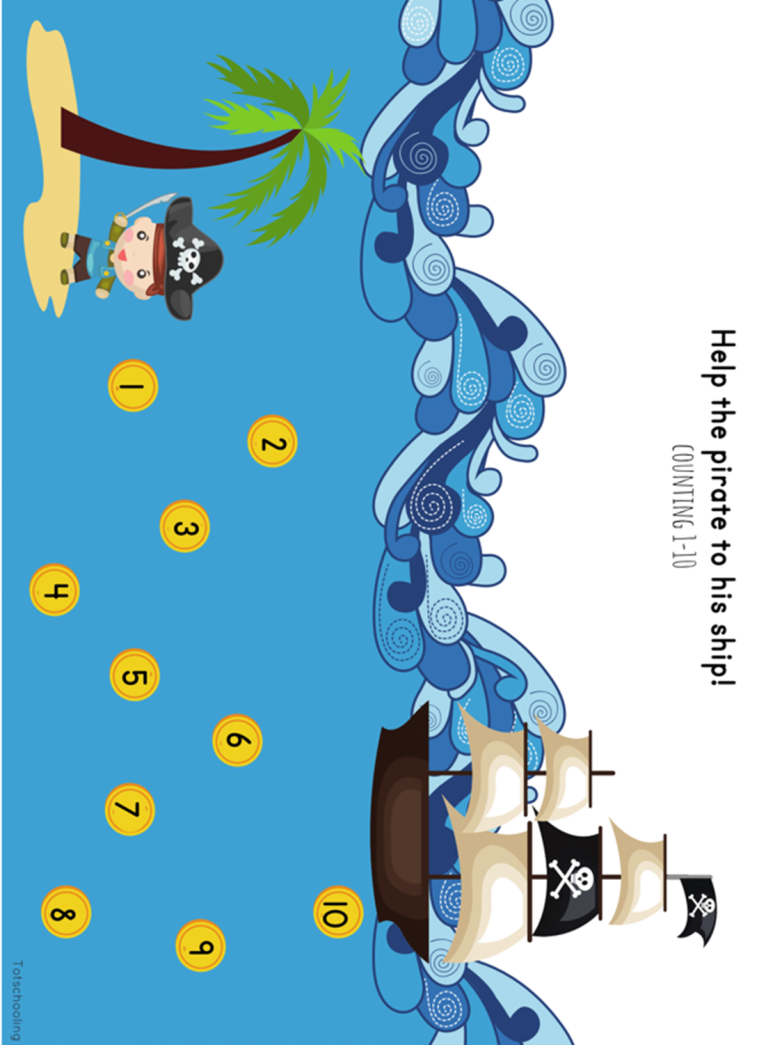 Source:  https://www.totschooling.net/2019/04/pirate-theme-skip-counting.html